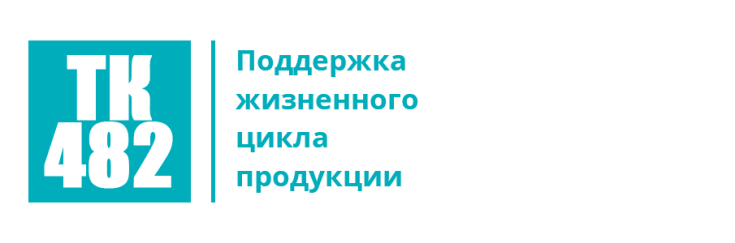 1
ОБЗОРработ ТК 482 по системам стандартовЕСКД и ЕСТДна 2022-2023 г.г.
Мазанов М.М., руководитель подкомитета «Конструкторская документация»
25.10.2022 г.
2
Цели и задачи
деятельности ПК-2 «Конструкторская документация» ТК 482 на 2022-2023 г.г.
Учет потребностей предприятийпромышленности в нормативном обеспечении
Систематизация нормативной базы
Разработка и актуализация стандартов на основные требования и правила
Придание различным видам ЭКД статуса отчетных результатов работ на разных этапах и стадиях
Расширение применения цифровых технологий в процессах жизненного цикла продукции
Формирование и ведение рациональной структуры национальных стандартов ЕСКД, ЕСТД и связей между ними
Формирование единой терминологии 
Обеспечение преемственности со стандартами МГС и плавного перехода к национальным стандартам
Гармонизация с работамипо военной стандартизации
Актуализация действующих стандартов
Устранение расхождений между новыми государственными военными стандартами и стандартами ЕСКД, ЕСТД
Включение разрабатываемых и актуализируемых стандартов в «Сводный перечень ДСОП»
Устранение ошибок и неточностей в текущей редакции стандартов
Актуализация перекрестных ссылок между стандартами
3
Результаты деятельности 2022 г.
Первый пакет (рассылка - май 2022)
ГОСТ Р 2.001
ГОСТ Р 3.001
ГОСТ Р 2.058
ГОСТ Р 2.104
ГОСТ Р 2.503
Единая система конструкторской документации. Общие положения
Единая система технологической документации. Общие положения
ЕСКД. Правила выполнения реквизитной части электронных конструкторских документов
ЕСКД. Основные надписи
ЕСКД. Правила внесения изменений
4
Результаты деятельности 2022 г.
Второй пакет (рассылка – август 2022)
Изменение к ГОСТ Р 2.105-2019
Изменение к ГОСТ Р 2.106-2019
Изменение к ГОСТ Р 2.711-2019
ГОСТ Р 2.308
ГОСТ Р 2.316
ГОСТ Р 2.109
ЕСКД. Общие требования к текстовым документам
ЕСКД. Текстовые документы
ЕСКД. Схема деления изделия на составные части
ЕСКД. Допуски формы и расположения поверхностей. Правила выполнения
ЕСКД. Надписи, технические требования и таблицы в графических документах. Правила выполнения
ЕСКД. Основные требования к чертежам
5
Результаты деятельности 2022 г.
Третий пакет (рассылка – ноябрь 2022)
ГОСТ Р 2.101
ГОСТ Р 2.102
ГОСТ Р 2.201
ГОСТ Р 2.005
ЕСКД. Виды изделий
ЕСКД. Виды и комплектность конструкторских документов
ЕСКД. Обозначение изделий и конструкторских документов
ЕСКД. Термины и определения
6
Результаты деятельности 2022 г.
Четвертый пакет (рассылка – декабрь 2022)
ГОСТ Р 2.051
ГОСТ Р 2.531
ГОСТ Р 2.053
ГОСТ Р 2.810
ГОСТ Р 2.820
ЕСКД. Электронная конструкторская документация. Общие положения
ЕСКД. Электронная конструкторская документация. Виды преобразований
ЕСКД. Электронные структуры. Общие требования
ЕСКД. Электронный макет изделия. Общие требования
ЕСКД. Нормативно-справочная информация. Общие требования
7
Взаимосвязи разрабатываемых, актуализируемых и действующих стандартов
8
Виды изделий – основные нововведения в редакции ГОСТ Р 2.101 «ЕСКД. Виды изделий»
9
Планы работ на 2023 г.
Блок стандартов ЕСКД, предлагаемых к разработке и актуализации
10
Планы работ на 2023 г.
Блок стандартов ЕСТД и СРПП, предлагаемых к разработке и актуализации
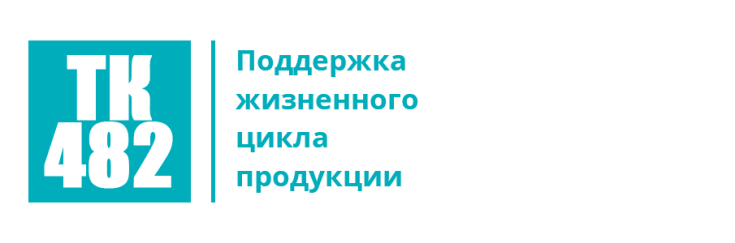 11
Спасибо за внимание!
Мазанов М.М., руководитель подкомитета «Конструкторская документация»
25.10.2022 г.